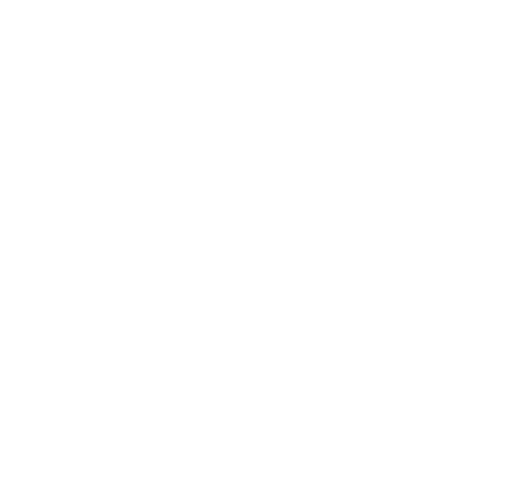 Sing Halleluja unserm Herrn
 
       Liederbuch: „Feiert Jesus“ Band 1

       Lied Nr. 62, Strophen 1 bis 5
Feiert Jesus 1, Lied 62, Strophe 1
Sing Halleluja unserm Herrn
   Sing Halleluja unserm Herrn
Sing Halleluja unserm Herrn
   Sing Halleluja
Sing Halleluja, sing Halleluja,
   Halleluja
sing Halleluja unserm Herrn
Feiert Jesus 1, Lied 62, Strophe 2
Jesus erstand aus seinem Grab
    Jesus erstand aus seinem Grab
Jesus erstand aus seinem Grab
    Jesus erstand
Jesus erstand, Jesus erstand,
    Halleluja
Jesus erstand aus seinem Grab
Feiert Jesus 1, Lied 62, Strophe 3
Jesus lebt in uns, seinem Leib
    Jesus lebt in uns, seinem Leib
Jesus lebt in uns seinem Leib
    Jesus lebt in uns
Jesus lebt in uns, Jesus lebt in uns
    Halleluja
Jesus lebt in uns seinem Leib
Feiert Jesus 1, Lied 62, Strophe 4
Jesus kommt bald in Herrlichkeit
    Jesus kommt bald in Herrlichkeit
Jesus kommt bald in Herrlichkeit
    Jesus kommt bald
Jesus kommt bald, Jesus kommt bald,
    Halleluja
Jesus kommt bald in Herrlichkeit
Feiert Jesus 1, Lied 62, Strophe 5
Jesus ist König, Herr der Welt
    Jesus ist König, Herr der Welt
Jesus ist König, Herr der Welt
    Jesus ist König
Jesus ist König, Jesus ist König
    Halleluja
Jesus ist König, Herr der Welt
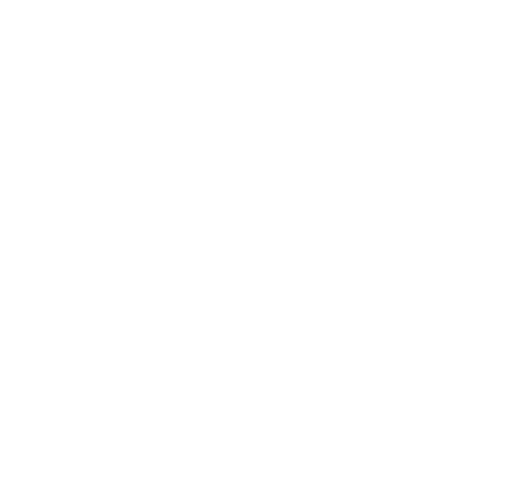